DELOVANJE IN PODPORA ZAVODA RS ZA ŠOLSTVO NA PODROČJU PROFESIONALNEGA IN KARIERNEGA RAZVOJA STROKOVNIH DELAVCEV IN RAVNATELJEV
Javna predstavitev mnenj o kariernem razvoju in pomanjkanju strokovnih delavcev v vzgoji in izobraževanju v Sloveniji

Koper, 28.11. 2023
Naslov prezentacije
2
AKTUALNI IZZIVI ZAVODA RS ZA ŠOLSTVO NA PODROČJU KARIERNEGA RAZVOJA  strokovnih in vodstvenih delavcev v vzgoji in izobraževanju
Profesionalni in karierni razvoj strokovnih delavcev in ravnateljev v vzgojno izobraževalnem zavodu prepletati/povezati s procesom ugotavljanja in zagotavljanja kakovosti na ravni VIZ. 
Profesionalno učenje strokovnih delavcev in ravnateljev usmeriti v krepitev vseh ključnih kompetenc. 
Oblikovati diferencirane oblike profesionalnega učenja za različne skupine strokovnih delavcev in ravnateljev v različnih obdobjih kariere ter glede na identificirane (aktualne) potrebe in organiziranost vzgojno-izobraževalnega zavoda.
Naslov prezentacije
3
AKTUALNI IZZIVI ZAVODA RS ZA ŠOLSTVO NA PODROČJU KARIERNEGA RAZVOJA  strokovnih in vodstvenih delavcev v vzgoji in izobraževanju
Celovit program podpore strokovnim delavcem in ravnateljem  na začetku karierne poti.
Program za usposabljanje mentorjev strokovnim delavcem in ravnateljem.
Nadgrajevanje sistema podpore z različnimi oblikami svetovanj za strokovne delavce in ravnatelje (npr. coaching, supervizija, intervizija). 
Razvoj in preizkušanje raznolikih oblik kolegialnega podpiranja (kolegialni coaching, kolegialne hospitacije, učni sprehodi …) med strokovnimi delavci in med ravnatelji ter spodbujanje aktivne vloge v učečih se skupnostih v šoli/vrtcu.
Naslov prezentacije
4
Programi na področju kariernega razvoja strokovnih delavcev
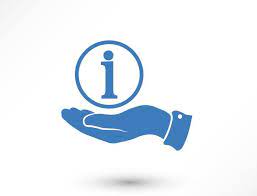 Pri razvijanju programov usposabljanj za strokovne delavce in ravnatelje si prizadevamo za:
dlje trajajoče programe z vmesnimi aktivnostmi, ki zahtevajo preizkušanje in evalviranje v praksi; 
spodbujanje raziskovanja lastne prakse, vključevanje refleksije in evalvacije;
vključevanje oblik sodelovalnega učenja in kolegialnega podpiranja;
prilagajanje  vsebin in aktivnosti zaznanim potrebam udeležencev;
uporabo sodobne tehnologije; izvedba vsaj dela programa tudi na daljavo  (videokonferenčna srečanja, webinarji); 
izmenjava povratne informacije med izvajalci in udeleženci …
Naslov prezentacije
6
Podpora strokovnim delavcem v vseh kariernih obdobjih
DIFERENCIRANA STROKOVNA PODPORA ZA RAZLIČNE CILJNE SKUPINE - raznoliki pristopi podpore glede na potrebe in izkušnje strokovnih delavcev:
-    svetovalne storitve (individualne, skupinske;  	enkratne, dolgotrajne)
delavnice (npr. simulacija pouka; strokovni delavec v vlogi učečega)
kolegialne hospitacije
strokovni pogovori (npr. o lastnih izkušnjah in izzivih, prebranih strokovnih  virih …)
študijske skupine
seminarji 
posveti, konference
krajša videokonferenčna strokovna srečanja, e-urice
webinarji
Usposabljanja, aktivnosti in podpora za strokovne delavce in ravnatelje VIZ, vključenih v:
razvojne naloge, razvojne projekte in poskuse na nacionalni ravni,
mednarodne projekte.
7
Podpora ZRSŠ na področju kariernega razvoja
POMEN CELOSTNE STROKOVNE PODPORE STROKOVNIM DELAVCEM V VZGOJI IN IZOBRAŽEVANJU NA ZAČETKU KARIERNE POTI
Strokovna podpora na dveh ravneh
izven VIZ:
udeležbe izobraževanj, usposabljanj, 
svetovanj, mreženj
na ravni VIZ:
podpora vodstva, mentorjev, sodelavcev, svetovalne službe
dopolnjevanje, prepletanje, nadgrajevanje
PROGRAMI za STROKOVNE DELAVCE IN RAVNATELJE „ZAČETNIKE“
USPOSABLJANJA in PODPORA MENTORJEM in RAVNATELJEM
Naslov prezentacije
8
24-urni programi ZRSŠ                           
za STROKOVNE DELAVCE NA ZAČETKU KARIERNE POTI
UČITELJ/VZGOJITELJ NA ZAČETKU 
KARIERNE POTI II. 
(po zaključenem I. modulu)
PODPORA (PRIPRAVNIKOM)
PRI PRIPRAVI NA STROKOVNI IZPIT
UČITELJ/VZGOJITELJ NA ZAČETKU 
KARIERNE POTI I. 
(v 1. letu opravljanja poklica)
POUČEVANJE
SLOVENSKI KNJIŽNI JEZIK
PROGRAMI
ZAKONODAJA
Strokovna podpora na področjih:
-    Načrtovanja VI procesa
Poučevanja (didaktični pristopi, individualizacija/diferenciacija/personalizacija)
Vrednotenje znanja
Zagotavljanja varnega in spodbudnega učnega okolja za vse 
Sodelovanje z vsemi deležniki in timsko delo
VSEBISKI SKLOPI
24-urni program ZRSŠ                           
za MENTORJE strokovnim delavcem na začetku karierne poti
Cilj:  Zagotavljanje učinkovite strokovne podpore strokovnim delavcem na VIZ
Mentorstvo strokovnim delavcem na začetniku karierne poti
PROGRAM
Kritični pogled na učitelja/vzgojitelja in njegovo vlogo v šoli/vrtcu, kompetenčni profil učitelja/vzgojitelja, profil mentorja
Mentor in mentoriranec v razredu/skupini; razvijanje didaktičnih kompetenc
Raznoliki pristopi podpiranja učitelja/vzgojitelja začetnika
Temeljne komunikacijske veščine pri kolegialnem podpiranju
Opazovanje pouka v procesu mentoriranja
Refleksija in evalvacija profesionalnega učenja
VSEBISKI SKLOPI
[Speaker Notes: Program za mentorje bo razpisan v tem šolskem letu centralno (ne za vsako OE posebej); kraj in čas izvedbe /izvedb bo prilagojen glede na prijave (interes)]
RaznolikI programe  podpore in vseživljenjskega učenja za ravnatelje:
Izvajanje obveznega programa - Šola za ravnatelje in vsebina ravnateljskega izpita.
Mentorstvo novoimenovanim ravnateljev (1:1).
Usposabljanje mentorjev novoimenovanim ravnateljem. 
Razvijanje in usposabljanje t.i. ravnateljev svetovalcev, ki  nudijo kolegialno podporo drugim ravnateljem ter prevzemajo druge aktivne družbene vloge v sistemu vzgoje in izobraževanja 
Izobraževanja/usposabljanja za druge vodstvene delavce v luči distribuiranega vodenja (npr. program (P)ostani uspešen srednji vodja)
Ostale oblike podpore: strokovna srečanja v okviru območnih enot ZRSŠ, posveti, tematske delavnice, spletne razprave, individualna svetovanja, neobvezni izbirni coaching za novoimenovane ravnatelje …
IZZIVI na področju vseživljenskega učenja  in kariernega razvoja
Motivacija za vključevanje vseh strokovnih delavcev in ravnateljev v različne oblike profesionalnega učenja.
Sistemska ureditev mentorstva na različnih ravneh.
Zagotavljanje kadrovskih in materialnih virov za izvajanje raznolikih učinkovitih oblik podpore (na individualni ravni, v manjših skupinah).
Ureditev napredovanja za ravnatelje.
Povezati sistem napredovanja strokovnih delavcev s prevzemanjem različnih (strokovnih) vlog in nalog v VIZ in izven.
[Speaker Notes: razmislek o obveznem mentorstvu ob nastopu ravnateljevanja za tiste, ki so pridobili ravnateljski izpit več leti pred nastopom ravnateljevanja; 
Podpora na individualni ravni ali v manjših skupinah, ki jih ravnatelji ocenjujejo kot najbolj učinkovite;]
HVALA ZA POZORNOST.
Naslov prezentacije
13